数学モデル論　第４
Differential-Algebraic Equations in Modeling
Xavier Dahan
COEﾏｽ・ﾌｫｱ・ｲﾝﾀﾞｽﾄﾘ教育研究拠点 
九州大学




2013年１月14日
Introduction


電気 RLC 回路の例から：
1:	u0	=	f (t)
2:	u1	=	R1  · i1
3:	u2	=	R2  · i2
4:	uL	=	L ·  dt
5:	iC	=
i1	iL
i0
u	u
diL
1	L
R1
L
C · duC
L=
dt
R2
+
i
u0	=	u1  + uC
uL	=	u1  + u2
uC	=	u2
6:
7:
8:
2
U0
iC
-
R=20
u2
9:	i0
10:	i1
=	i1  + iL
=	i2  + iC
uC
C
Ground
⇒ 10個の未知数をもつ10個の　 DAE が導かれる.
Introduction II

目標： 暗（implicit）に定まった DAE 達を、明示的（explicit）な
　　「状態空間形式 」（state-space form）という物に書き換えたい！.

◮  integrators の出力である  uC  , iL を 状態変数 と定義する.
これは入力に対して定まる変数なので、求めるための方程式は不要。.  これに対して  integrators の入力である  duC /dt  と diL /dt, は未知数なので、求めるための方程式を見つけなければならない。この方程式を
状態方程式  という。.

◮  この方程式の構造は、いわゆる structure incidence  matrix と呼ばれるもので表せる。
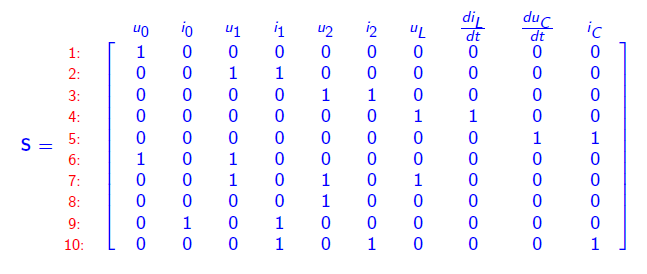 Introduction III

電気回路では, 構成要素の数が100,000を超えることもある。そのため最も効率よく解くための工夫が必要不可欠である。 

一般的には、 structure incidence matrix はとても sparse （ほとんどの要素が0）で、 扱うための特別なテクニックがたくさん用意されている。.

はじめに、方程式を解くとは何だったかを思い出しておく。  方程式を解くとは、幾つかの未知数が assign される (解かれる) ということである。未知数が決定できるような方程式を  assignment equation と呼ぶ。

最初のうちは、すべての方程式は assignment equation ではない。例えば、先程の10個の方程式の例では、u0  を含む方程式が2つある。  実際, そのうちの一つだけが assignment equation となる。
Introduction IV

  どの変数がどの方程式から解かれるのかを調べる2つの方法：

 1.   もしも方程式が1つだけ未知数を持っていたら、この方程式自身を使って未知数を求める。  例えば, Eq.(1) はただ一つの未知数 u0 を持つ。 このとき Eq(1) はu0 を求めるために用いられる。そしてその結果、  Eq.(1) は assignment equationとなり、 u0  は残った方程式にとって
　  既知の変数（known variable）となる。

2.    もしもある未知数がただ一つの方程式にしか現れない場合、この方程式自身を使って未知数を求める。  例えば, i0  は Eq.(9) にしか現れない。  従って Eq.(9) は i0 を求めるために使われる。
Introduction V

◮  この2つの方法は structure  incidence  matrix を使って可視化できる。

◮ もしもある列に1という唯一の要素が含まれていたら、 その方程式は対応する変数を求めるために解かれなければいけない。そして structure  incidence  matrix からその列と行は消去することができる。

◮  もしもある行に1という唯一の要素が含まれていたら,その変数は対応する方程式を使うために解かれなければいけない。そして structure  incidence  matrix からその列と行は消去することができる。

◮  どの行と列も消去できなくなるまで、この2つを繰り返す。

グラフ理論的アルゴリズム  を使うと、より効率的である。
グラフを使った解法 (assignation) Equations
DAE の集合の配列を 構造2部グラフ（ structure  digraph ）.を使って説明する。
方程式たちを左側に、未知数たちを右側に並べる。
どの方程式にどの未知数が現れるかで、線を結んでグラフを作る。
u0 i0 u1 i1 u2 i2
uL
u0  = f (t) u1  = R1  · i1 u2  = R2  · i2
uL  = L · diL/dt iC  = C · duC /dt u0  = u1  + uC
uL  = u1  + u2 uC  = u2
i0  = i1  + iL
Eq.(1)
Eq.(2)
Eq.(3)
Eq.(4)
Eq.(5)
Eq.(6)
Eq.(7)
diL/dt
Eq.(8)
Eq.(9)
duC/dt
Eq.(10)
i1  = i2  + iC
iC
グラフを使った解法 (assignation) II


グラフを使ったアイデアに従って、先程の2つの方法を説明する:


全ての non assignment equations に対し,  もしある方程式がただ1つの黒線でつながれていたら, その線を赤でぬる。つながった先の未知数を見て、 その未知数につながっている残る全ての黒線を青でぬる。  1 から順番に（小さい順に）方程式に番号をつけていく。

全ての未知数に対し、もしある未知数がただ1つの黒線でつながれていたら, その線を赤でぬる。つながった先の方程式を見て、 その方程式につながっている残る全ての黒線を青でぬる。今度は  n から順番に n-1, n-2, … と小さい順に方程式に番号をつけていく。


この2つを繰り返し行い、全ての線が赤か青でぬり分けられたら終了する。.
グラフを使った解法 (assignation) III
u0 i0 u1 i1 u2 i2
uL
u0  = f (t) u1  = R1  · i1 u2  = R2  · i2
uL  = L · diL/dt iC  = C · duC /dt u0  = u1  + uC
uL  = u1  + u2
uC  = u2
i0  = i1  + iL
i1  = i2  + iC
Eq.(1)
Eq.( )
Eq.( )
Eq.( )
Eq.( )
Eq.( )
Eq.( )
diL/dt
Eq.( )
Eq.( )
duC/dt
Eq.( )
iC
方程式から解かれる「未知数」
方程式から解かれない「既知の変数」
方程式にまだ assign されていない変数
赤の変数: 
青の変数: 
黒の変数:
グラフを使った解法 (assignation) IV
n of Equations IV
u0 i0 u1 i1 u2 i2
uL
u0  = f (t) u1  = R1  · i1 u2  = R2  · i2
uL  = L · diL/dt iC  = C · duC /dt u0  = u1  + uC
uL  = u1  + u2 uC  = u2
i0  = i1  + iL
i1  = i2  + iC
Eq.(1)
Eq.( )
Eq.( )
Eq.( )
Eq.( )
Eq.( )
Eq.( )
diL/dt
Eq.(2)
Eq.( )
duC/dt
Eq.( )
iC
方程式から解かれる「未知数」
方程式から解かれない「既知の変数」
方程式にまだ assign されていない変数
赤の変数: 
青の変数: 
黒の変数:
グラフを使った解法 (assignation) V of Equations V
u0 i0 u1 i1 u2 i2
uL
u0  = f (t) u1  = R1  · i1 u2  = R2  · i2
uL  = L · diL/dt iC  = C · duC /dt u0  = u1  + uC
uL  = u1  + u2 uC  = u2
i0  = i1  + iL
i1  = i2  + iC
Eq.(1)
Eq.( )
Eq.( )
Eq.( )
Eq.( )
Eq.( )
Eq.( )
diL/dt
Eq.(2)
Eq.(10)
duC/dt
Eq.( )
iC
方程式から解かれる「未知数」
方程式から解かれない「既知の変数」
方程式にまだ assign されていない変数
赤の変数: 
青の変数: 
黒の変数:
グラフを使った解法 (assignation) VI Equations VI
u0 i0 u1 i1 u2 i2
uL
u0  = f (t) u1  = R1  · i1 u2  = R2  · i2
uL  = L · diL/dt iC  = C · duC /dt u0  = u1  + uC
uL  = u1  + u2 uC  = u2
i0  = i1  + iL
i1  = i2  + iC
Eq.(1)
Eq.( )
Eq.( )
Eq.(9)
Eq.( )
Eq.( )
Eq.( )
diL/dt
Eq.(2)
Eq.(10)
duC/dt
Eq.( )
iC
方程式から解かれる「未知数」
方程式から解かれない「既知の変数」
方程式にまだ assign されていない変数
赤の変数: 
青の変数: 
黒の変数:
グラフを使った解法 (assignation) VII
u0 i0 u1 i1 u2 i2
uL
u0  = f (t) u1  = R1  · i1 u2  = R2  · i2
uL  = L · diL/dt iC  = C · duC /dt u0  = u1  + uC
uL  = u1  + u2 uC  = u2
i0  = i1  + iL
i1  = i2  + iC
Eq.(1)
Eq.( )
Eq.( )
Eq.(9)
Eq.(8)
Eq.( )
Eq.( )
diL/dt
Eq.(2)
Eq.(10)
duC/dt
Eq.( )
iC
方程式から解かれる「未知数」
方程式から解かれない「既知の変数」
方程式にまだ assign されていない変数
赤の変数: 
青の変数: 
黒の変数:
グラフを使った解法 (assignation) VIII of Equations VIII
u0 i0 u1 i1 u2 i2
uL
u0  = f (t) u1  = R1  · i1 u2  = R2  · i2
uL  = L · diL/dt iC  = C · duC /dt u0  = u1  + uC
uL  = u1  + u2 uC  = u2
i0  = i1  + iL
i1  = i2  + iC
Eq.(1)
Eq.( )
Eq.(3)
Eq.(9)
Eq.(8)
Eq.( )
Eq.( )
diL/dt
Eq.(2)
Eq.(10)
duC/dt
Eq.( )
iC
方程式から解かれる「未知数」
方程式から解かれない「既知の変数」
方程式にまだ assign されていない変数
赤の変数: 
青の変数: 
黒の変数:
グラフを使った解法 (assignation) IX
u0 i0 u1 i1 u2 i2
uL
u0  = f (t) u1  = R1  · i1 u2  = R2  · i2
uL  = L · diL/dt iC  = C · duC /dt u0  = u1  + uC
uL  = u1  + u2 uC  = u2
i0  = i1  + iL
i1  = i2  + iC
Eq.(1)
Eq.( )
Eq.(3)
Eq.(9)
Eq.(8)
Eq.(4)
Eq.( )
diL/dt
Eq.(2)
Eq.(10)
duC/dt
Eq.( )
iC
方程式から解かれる「未知数」
方程式から解かれない「既知の変数」
方程式にまだ assign されていない変数
赤の変数: 
青の変数: 
黒の変数:
グラフを使った解法 (assignation) X of Equations X
u0 i0 u1 i1 u2 i2
uL
u0  = f (t) u1  = R1  · i1 u2  = R2  · i2
uL  = L · diL/dt iC  = C · duC /dt u0  = u1  + uC
uL  = u1  + u2 uC  = u2
i0  = i1  + iL
i1  = i2  + iC
Eq.(1)
Eq.( )
Eq.(3)
Eq.(9)
Eq.(8)
Eq.(4)
Eq.(5)
diL/dt
Eq.(2)
Eq.(10)
duC/dt
Eq.( )
iC
方程式から解かれる「未知数」
方程式から解かれない「既知の変数」
方程式にまだ assign されていない変数
赤の変数: 
青の変数: 
黒の変数:
グラフを使った解法 (assignation) XI
u0 i0 u1 i1 u2 i2
uL
u0  = f (t) u1  = R1  · i1 u2  = R2  · i2
uL  = L · diL/dt iC  = C · duC /dt u0  = u1  + uC
uL  = u1  + u2 uC  = u2
i0  = i1  + iL i1  = i2  + iC
Eq.(1)
Eq.( )
Eq.(3)
Eq.(9)
Eq.(8)
Eq.(4)
Eq.(5)
diL/dt
Eq.(2)
Eq.(10)
duC/dt
Eq.(7)
iC
方程式から解かれる「未知数」
方程式から解かれない「既知の変数」
方程式にまだ assign されていない変数
赤の変数: 
青の変数: 
黒の変数:
グラフを使った解法 (assignation) XIIXII
u0 i0 u1 i1 u2 i2
uL
u0  = f (t) u1  = R1  · i1 u2  = R2  · i2
uL  = L · diL/dt iC  = C · duC /dt u0  = u1  + uC
uL  = u1  + u2 uC  = u2
i0  = i1  + iL i1  = i2  + iC
Eq.(1)
Eq.(6)
Eq.(3)
Eq.(9)
Eq.(8)
Eq.(4)
Eq.(5)
diL/dt
Eq.(2)
Eq.(10)
duC/dt
Eq.(7)
iC
方程式から解かれる「未知数」
方程式から解かれない「既知の変数」
方程式にまだ assign されていない変数
赤の変数: 
青の変数: 
黒の変数:
グラフを使った解法 (assignation) XIII


方程式を新しい番号順に並び変える。
グラフを使った解法 (assignation) XIV


赤の項を左辺に、青の項を右辺に並び変える。
グラフを使った解法 (assignation) XIV
状態空間形式を直接得たければ, 代数的変数を置換によって消去する:
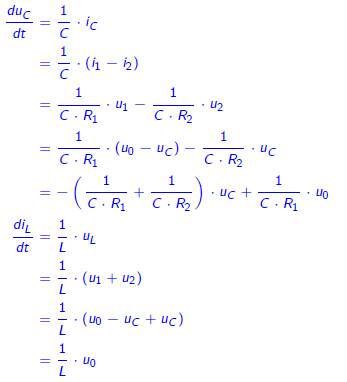 Causalization of Equations XVI
グラフを使った解法 (assignation) XV


並び変えられた方程式の structure  incidence  matrix は 下三角行列 となる。
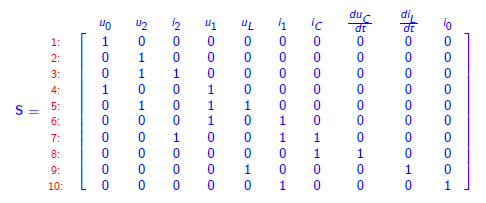 行列の下三角化よりも、グラフを使ったアルゴリズムの方がより高速である。
結論




◮  物理的システム (例えば電気回路の理論など) におけるモデル方程式は、多くの場合微分代数方程式（DAE）によって与えられる。

◮  DAE の配列を調べるために、  structure  incidence  matrix を用いた方法と structure  digraph を用いた方法の2つを紹介した。

◮  structure digraph を用いて、 DAE system を等価かつ明示的な常微分方程式（ODE）で表すアルゴリズムを紹介した。